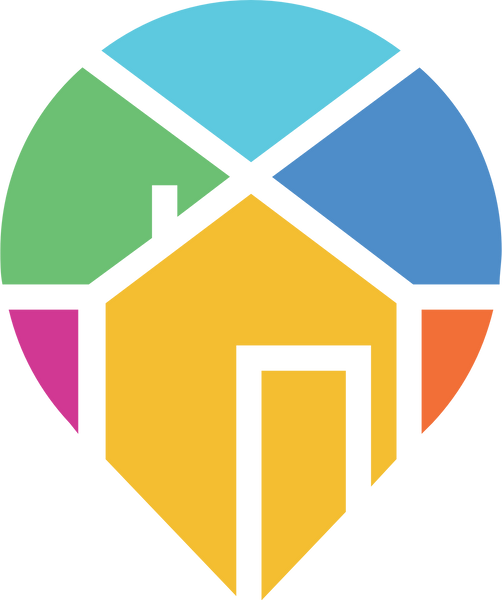 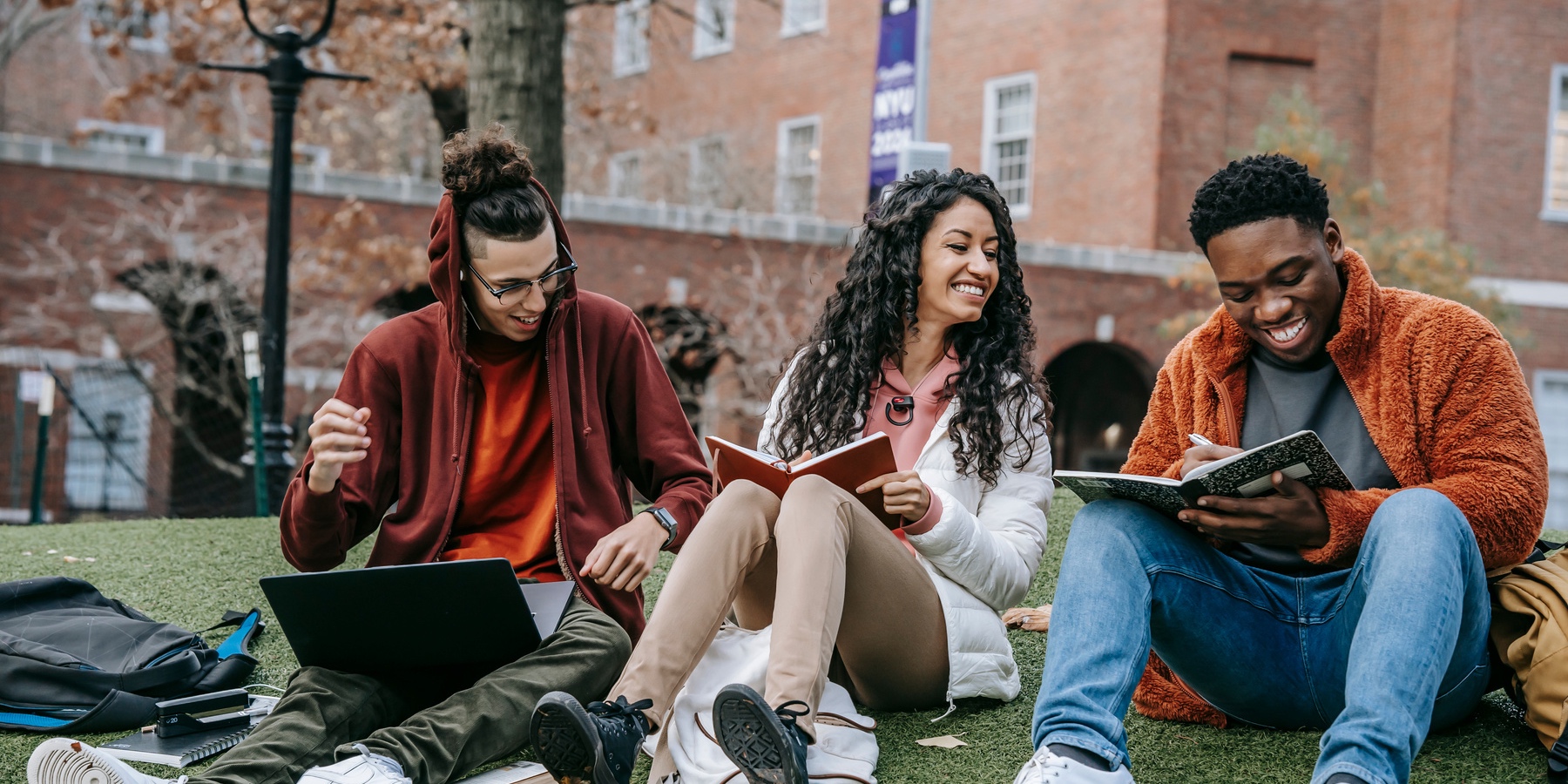 GUIDE
CONVERSATIONS 
YOU'LL FEEL GOOD ABOUT
GUIDE is a 3-hour empathic communications training that empowers faculty and staff to conduct effective student support conversations — and to identify and engage the appropriate college services when needed.
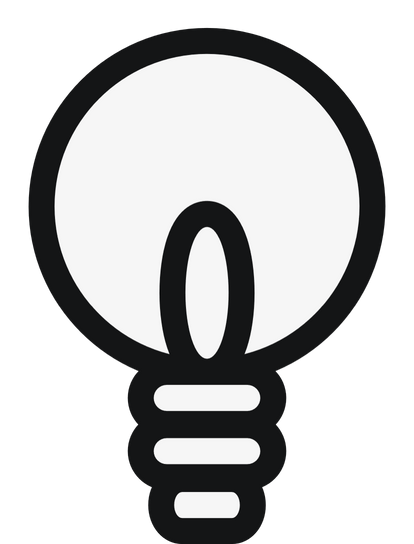 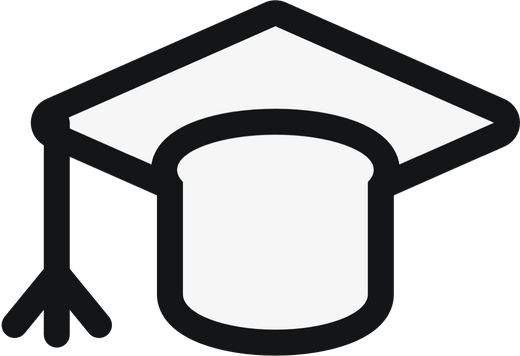 GUIDING UNIVERSITIES IN DEMONSTRATING EMPATHY
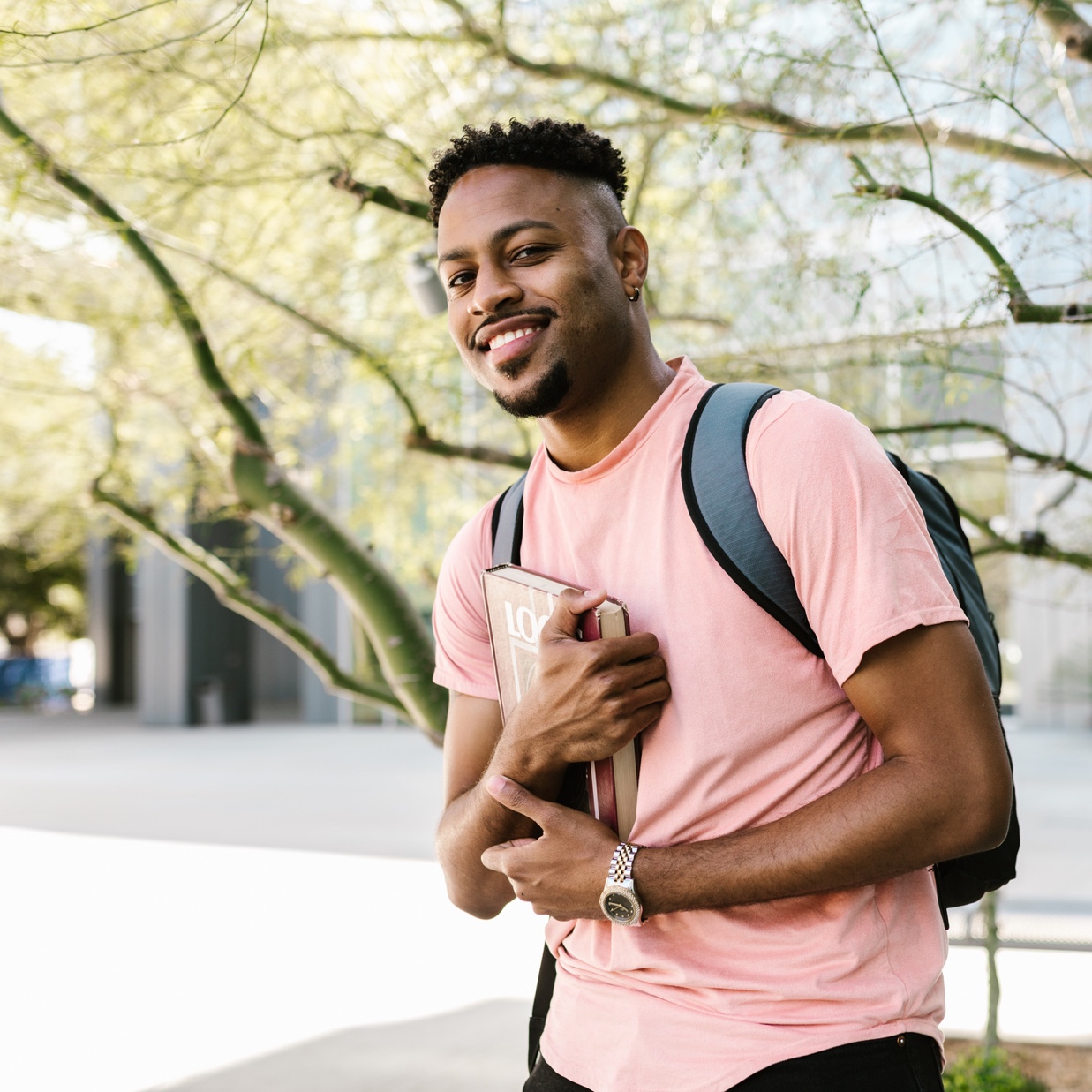 61%
of faculty believe all faculty "must" receive basic training in how to respond to students experiencing mental or emotional distress.
What to Expect:
Learn how to identify & contextualize student needs.

Participate in an iterative, supportive feedback process designed to prepare you for your next student interaction.

Test, explore, and refine empathic communication skills.

Learn how to integrate GUIDE into your class and work with students.
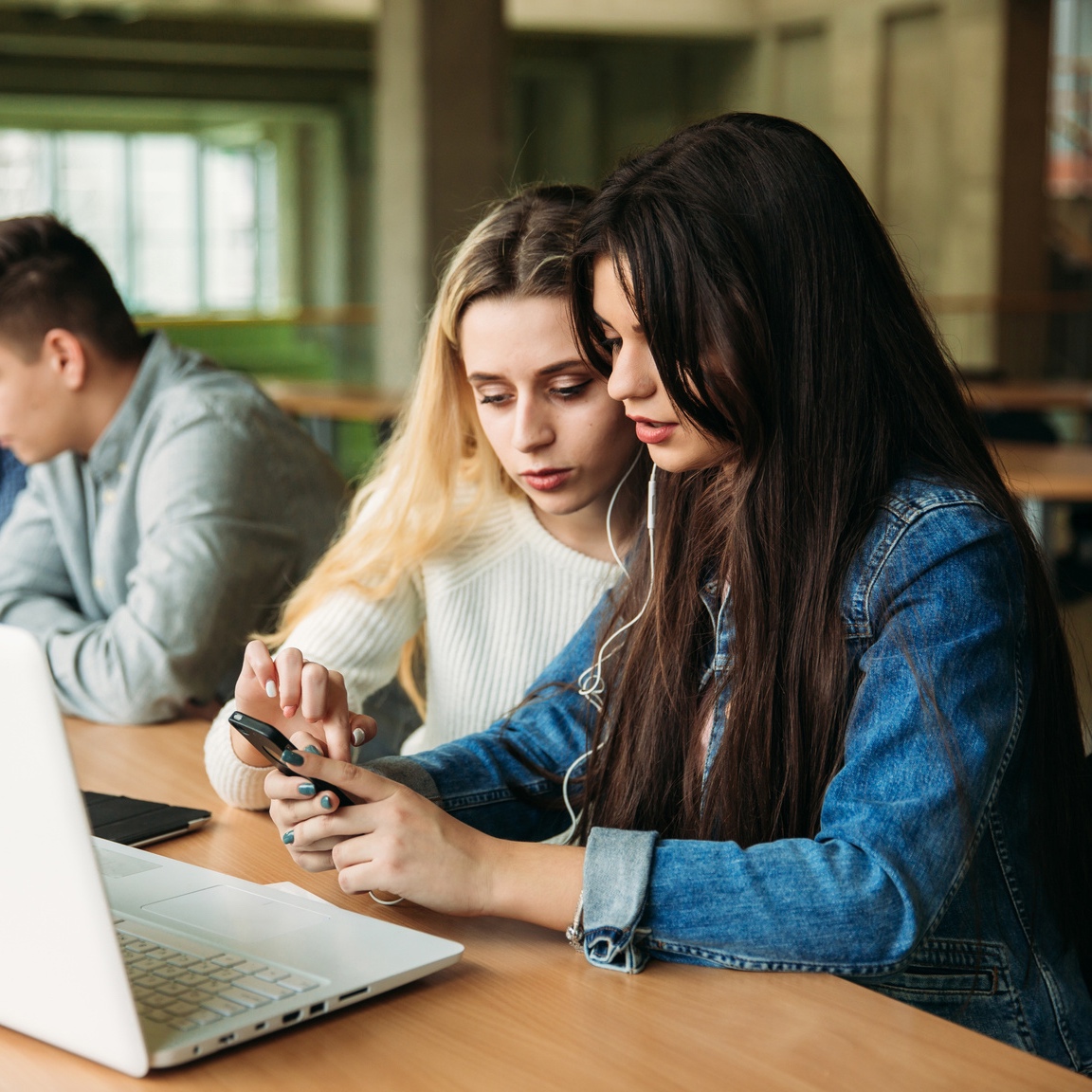 83%
of students reported emotional or mental difficulties have hurt their academic performance.
Data source: The Healthy Minds Study, 2021-22 Report
https://healthymindsnetwork.org/
How do I sign up?
[insert campus-specific information about how to sign up]
"We're not mental health practitioners, 
but we need tools in our toolbox to help."